Henkinova-Hintikkova hra v prieskumníku štruktúr
Školitel: Mgr. Ján Kľuka, PhD.
Richard Tóth
Motivácia
Na cvičeniach Matematika (4) sa riešia okrem iných aj tieto dva typy úloh:
Vyhodnocovanie formúl v štruktúre.
Konštrukcia štruktúry – modelu formúl.

Úlohy sa riešia vo výučbovom nástroji Prieskumník štruktúr.

Frontendová aplikácia.

Vyvinutá bakalárskymi prácami Milana Cifru a Miroslava Balucha.
Množinový pohľad
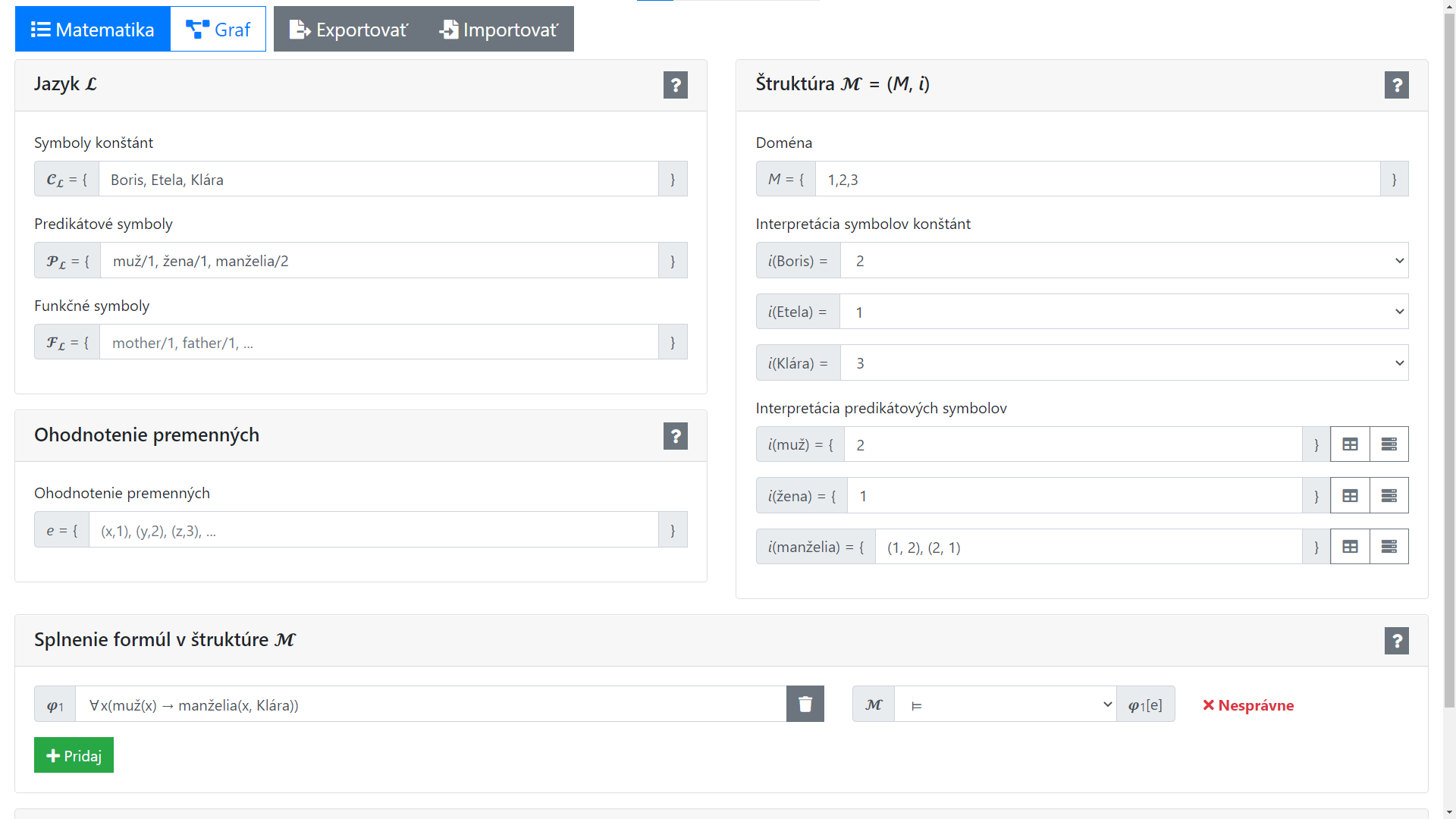 Grafový pohľad
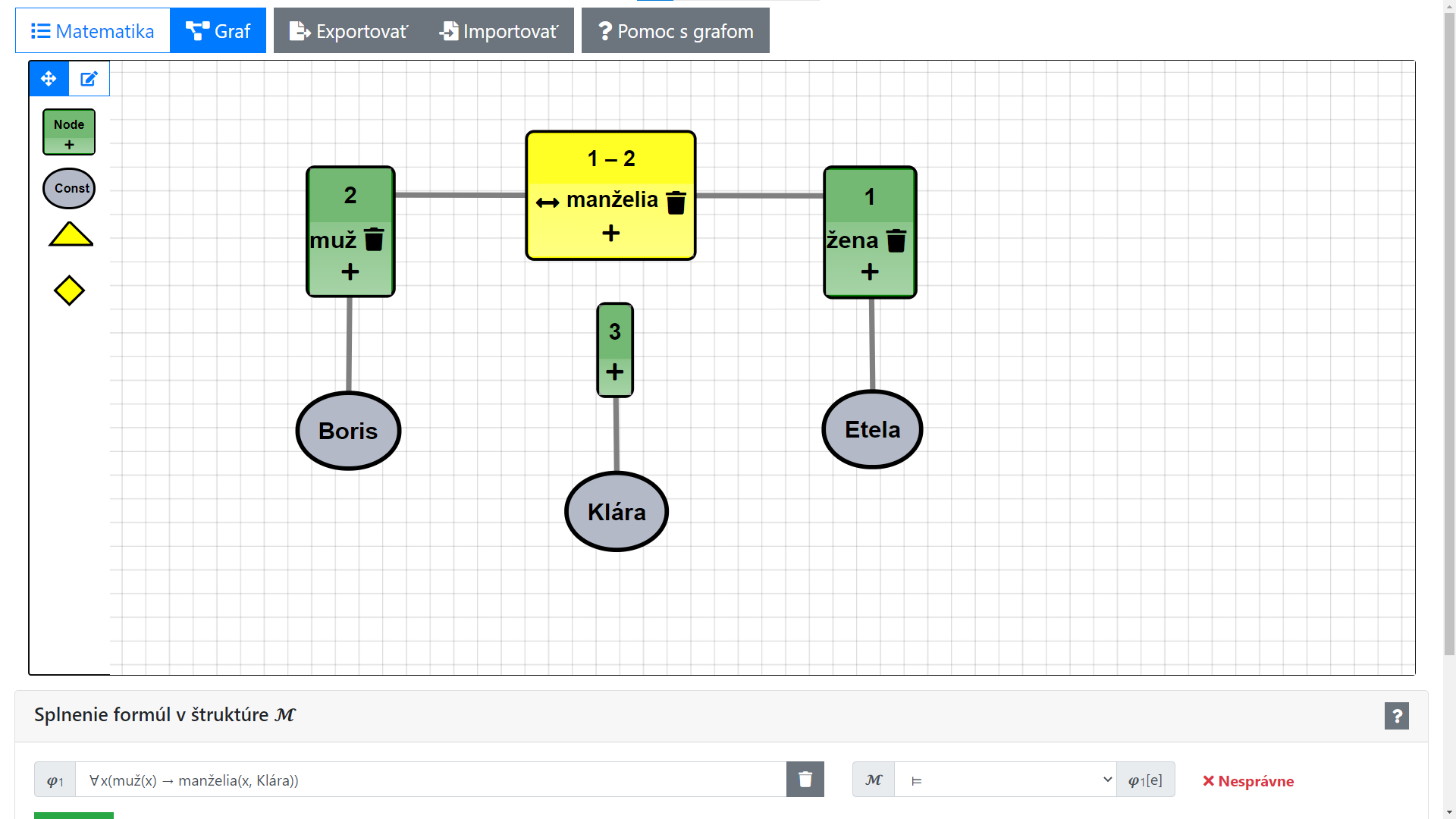 Množinový pohľad
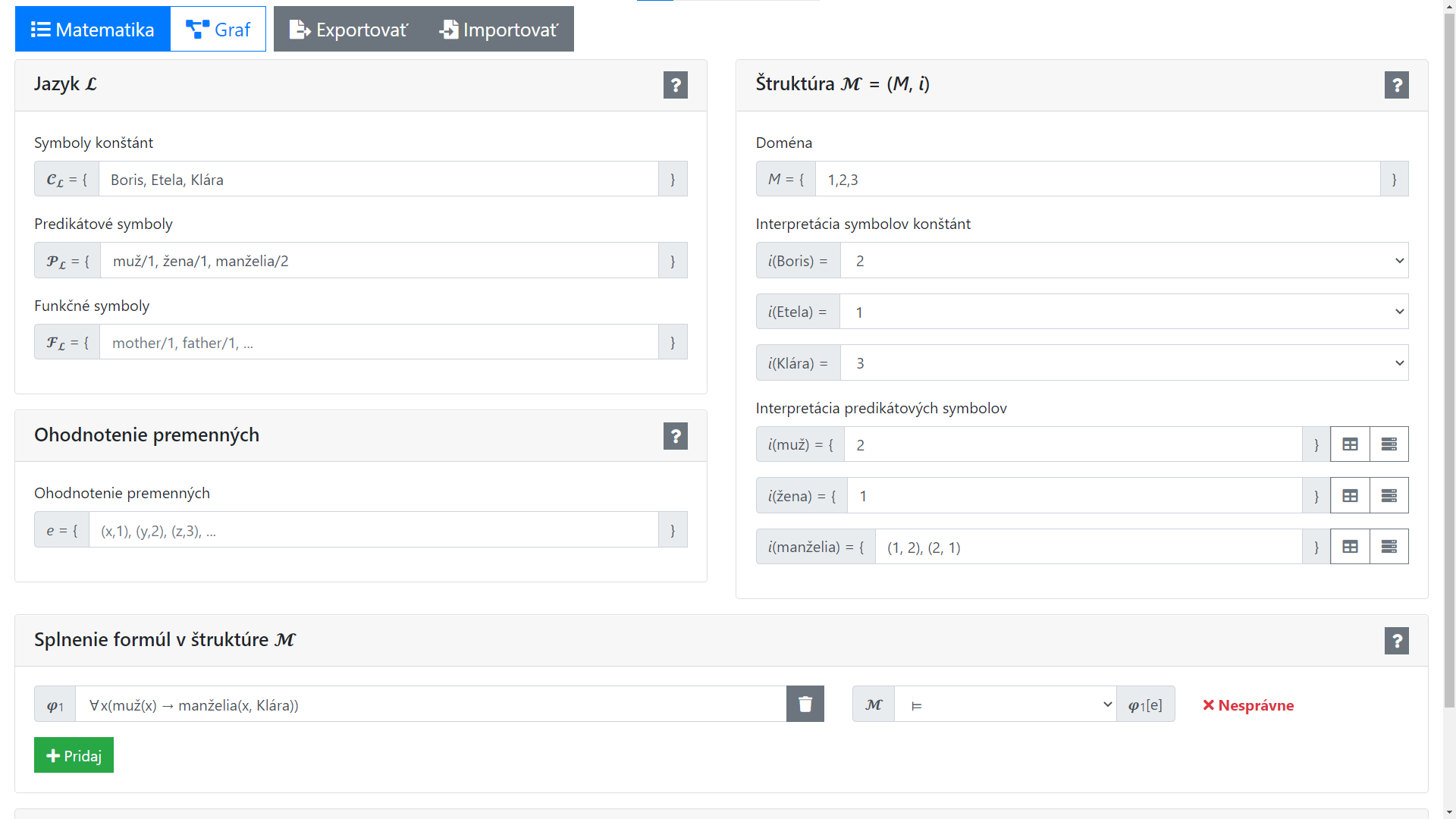 Množinový pohľad
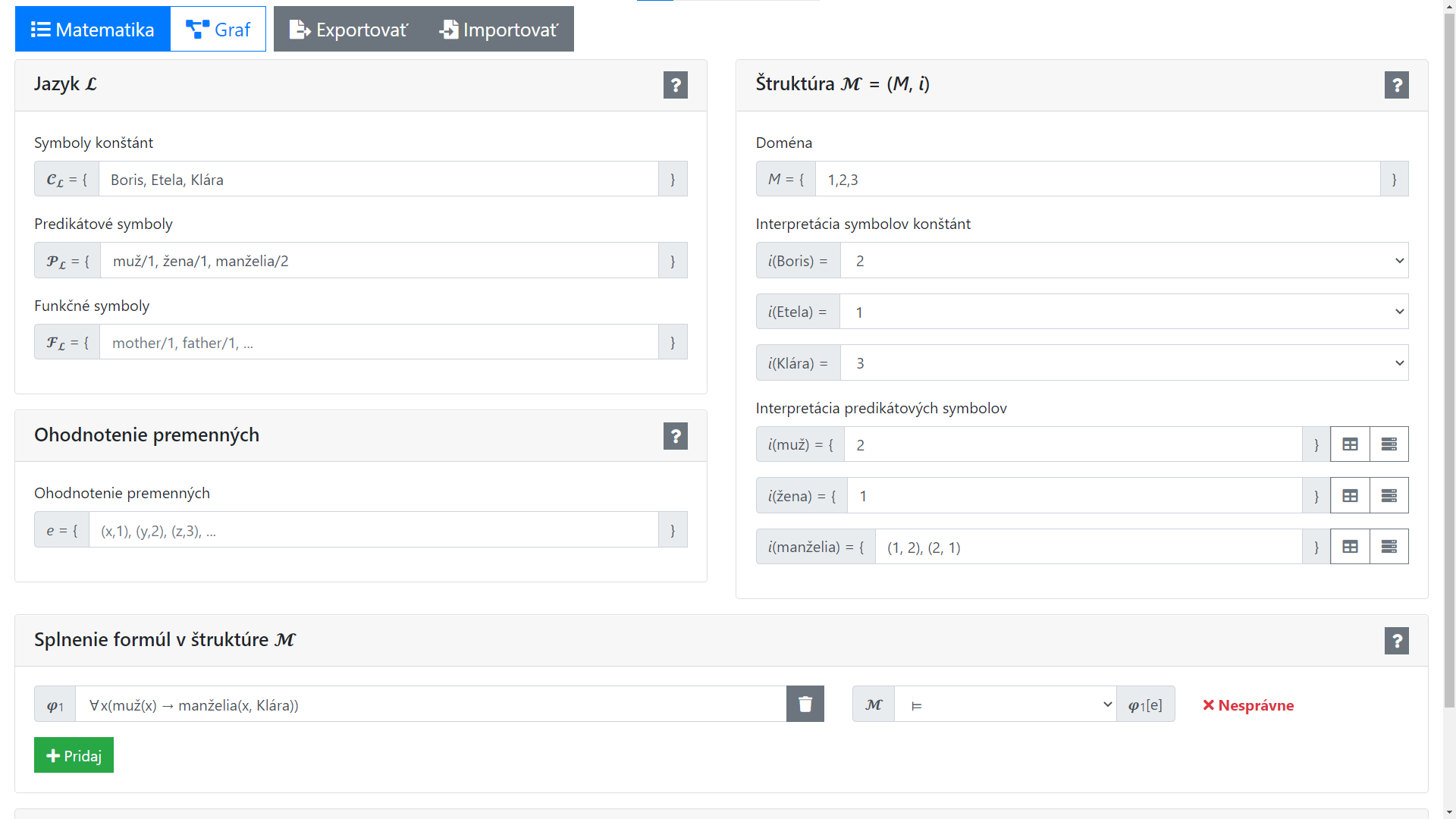 Množinový pohľad
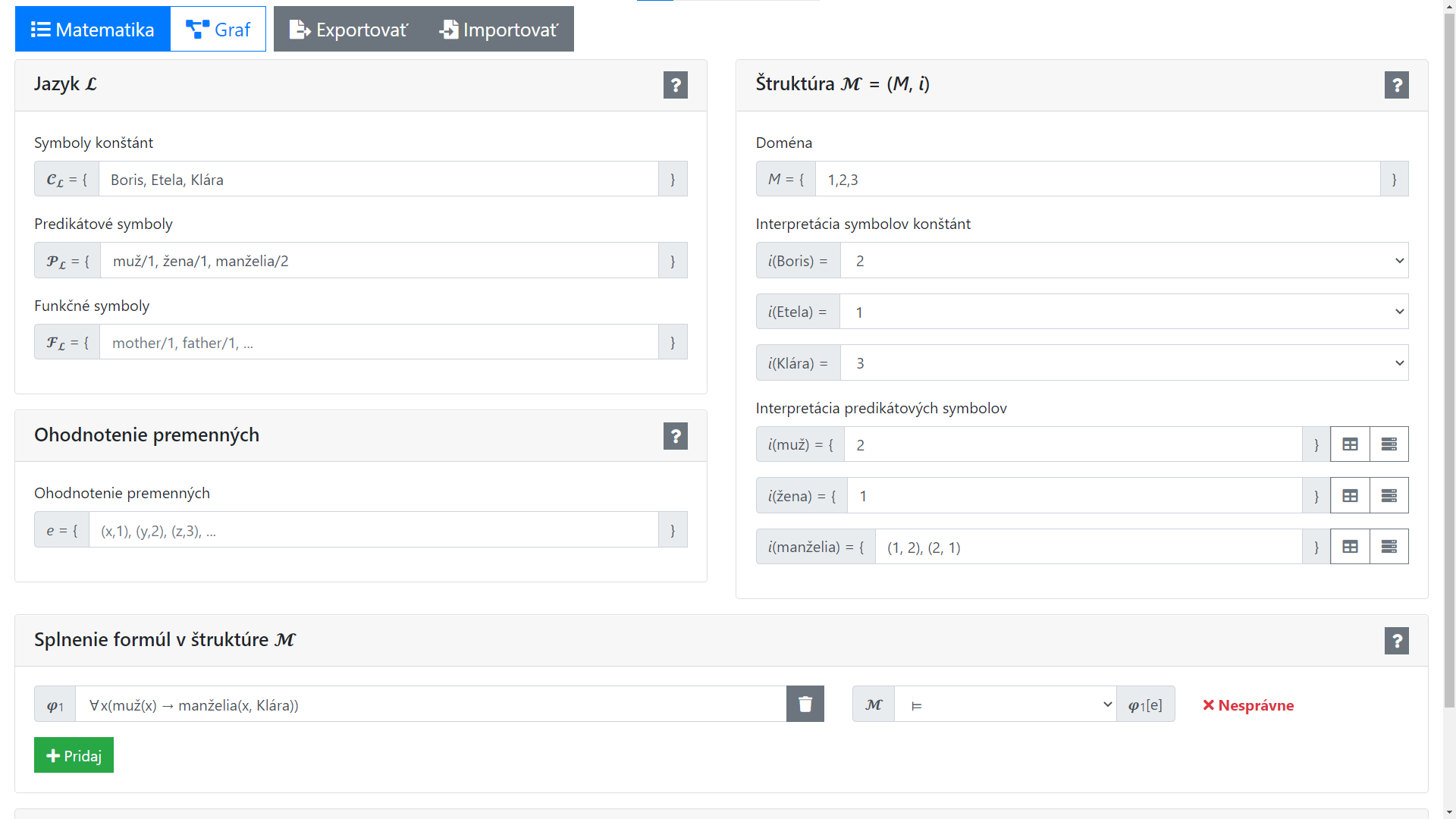 Henkinova-Hintikkova hra
Vhodná forma na prevedenie vyhodnocovaním formuly.

Použitá v nástroji Tarski‘s world.

Hra prebieha medzi dvoma hráčmi - Hráč a Oponent.

Hráč si vyberá predpoklad o pravdivosti formuly.

Postupný prechod vetvami syntaktického stromu formuly až k atómu.

Hráč snaží dokázať pravdivosť svojho predpokladu a Oponent vyvrátiť.
Pravidlá hry
Obrázok toku údajov
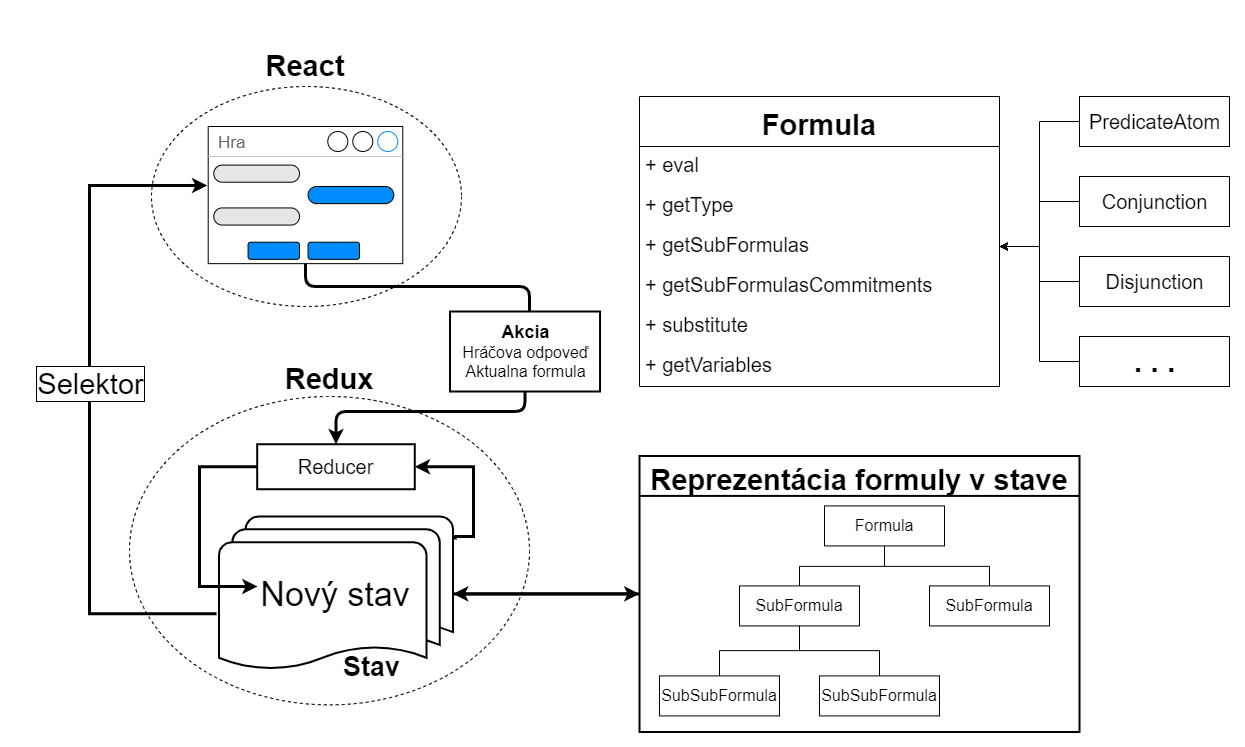 Výsledky práce
Návrh a implementácia Henkinovej-Hintikkovej hry.

Refaktorizácia 33% kódu aplikácie:
Odstránené odvoditeľné údaje zo stavu.
Redukcia zdrojového kódu bez zmeny funkcionality.
Zmena rozloženia používateľského rozhrania.

Testovanie.
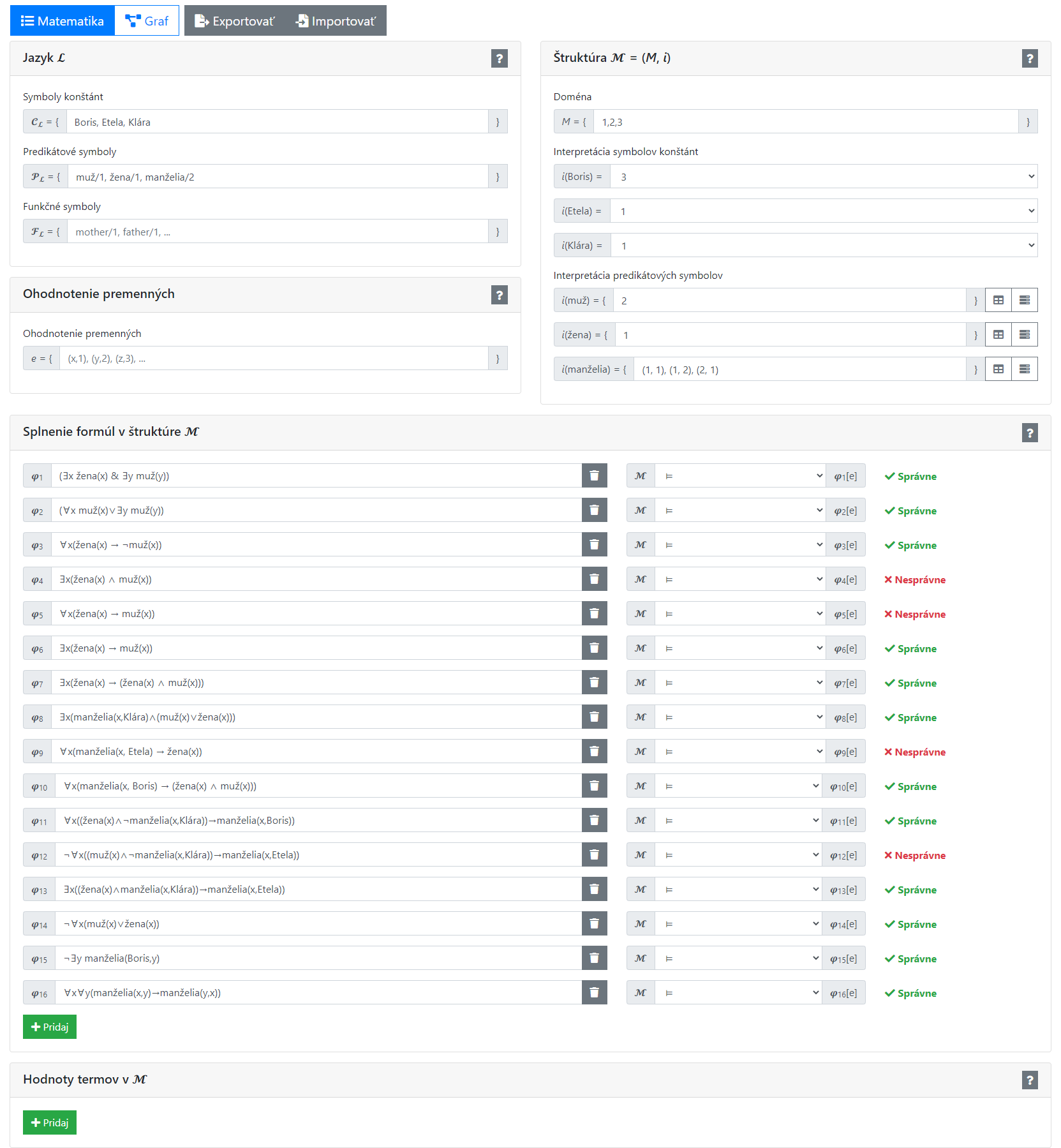 Bežná veľkosť okna
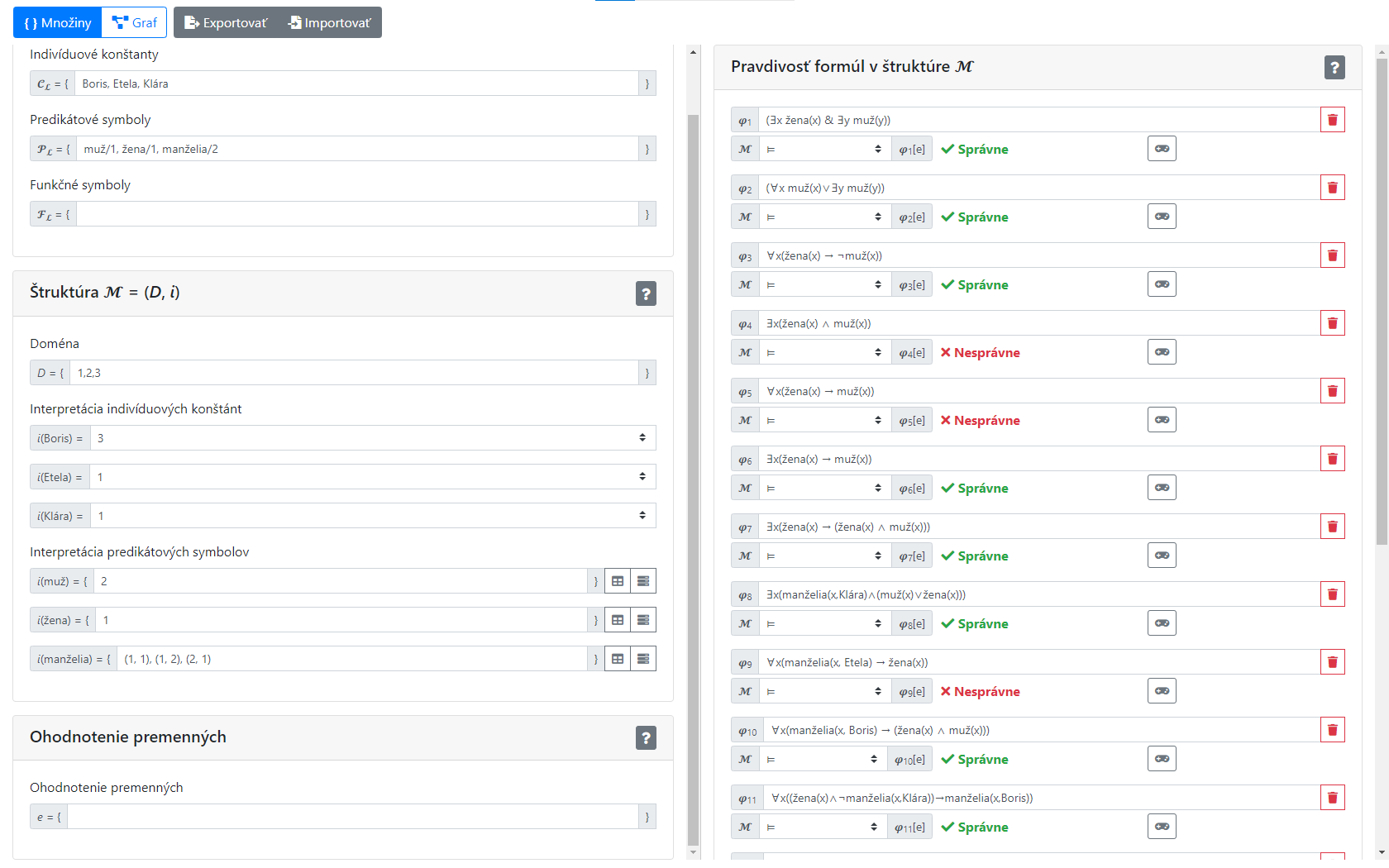 Testovanie
Testovane počas výučbového procesu Matematika (4) – Logika pre informatikov.

Počas testovania sa odhalili chyby, ktoré boli následne opravené.

Na konci testovania študenti vyplnili dotazník.

 Pozitívna spätná väzba.
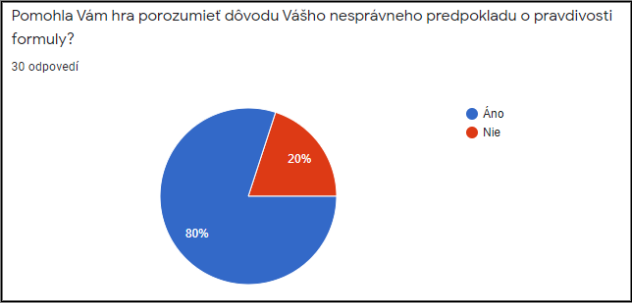 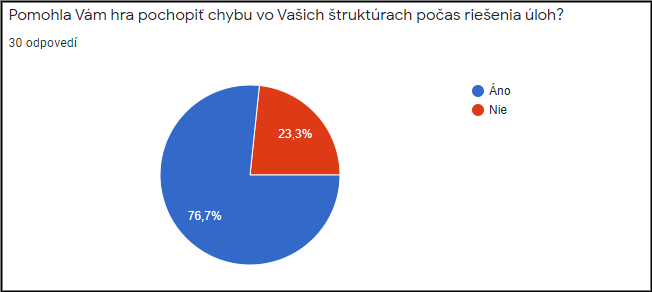 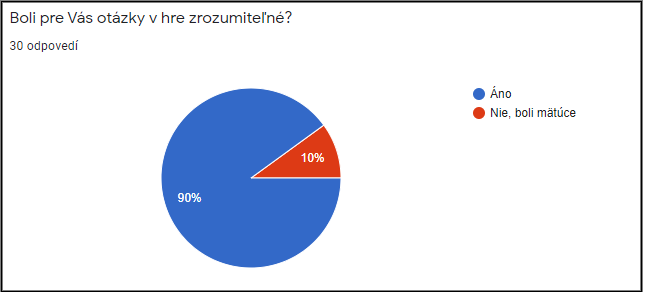 Možné rozšírenia aplikácie a hry
Matematicky formálnejšie pokladané otázky v hre.

Rozšírenie pre grafový pohľad: výber prvku z domény priamo z grafu.

Funkcia na skrášlenie vzhľadu formuly.

Zachovanie priebežného ukladania stavu aplikácie.
Ďakujem za pozornosť